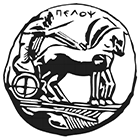 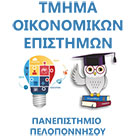 Αγροτική Οικονομική
Εισαγωγή στην αγροτική οικονομική
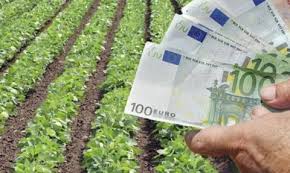 Γρηγόρης Σπυράκης
MPA, PhD
Τρίπολη
Οκτώβριος 2019
Βασικές οικονομικές έννοιες – η ανάγκη
Η ανάγκη: 
 είναι η αίσθηση του ατόμου για μια έλλειψη  που συνοδεύεται από επιθυμία για ικανοποίηση
 Οι οικονομικές ανάγκες:
 για την ικανοποίηση τους απαιτείται η απόκτηση οικονομικών αγαθών
 οι ανάγκες είναι απεριόριστες – ακόρεστες
 τα οικονομικά αγαθά είναι περιορισμένα
Βασικές οικονομικές έννοιες – η ανάγκη
Οι βασικές ιδιότητες των αναγκών. 
 ο πολλαπλασιασμός τους: 
 με τη ραγδαία ανάπτυξη του πολιτισμού
 με την τεχνολογική ανάπτυξη
 με τις επιδιώξεις του μάρκετινγκ
  με τη μιμητική τάση των ατόμων 
 
 η εξέλιξή τους: 
 η ανάγκες συνεχώς μεταβάλλονται, εξελίσσονται  και αναβαθμίζονται σε είδος και αριθμό
 με την άροδο του χρόνου
 σε συνάρτηση με τον τόπο
 σε συνάρτηση με το επάγγελμα
Βασικές οικονομικές έννοιες – η ανάγκη
για βιολογικούς λόγους έχει περιορισμένες δυνατότητες στην ποσότητα χρησιμοποίησης ενός αγαθού


Οι περισσότερες ανάγκες του ανθρώπου είναι οικονομικές, επειδή απαιτούν οικονομικές θυσίες (οικονομικά αγαθά) για να ικανοποιηθούν !
Βασικές οικονομικές έννοιες – το αγαθό
Το αγαθό: 
 είναι το μέσο ή αντικείμενο (υλικό ή άυλο) η χρήση του οποίου ικανοποιεί ανάγκες των ατόμων
 η ιδιότητα του αγαθού να ικανοποιεί τις ανάγκες, συνιστά τη χρησιμότητα αυτού
 χρησιμότητα είναι η σχέση μεταξύ της ιδιότητας ενός αγαθού και της ανάγκης που μπορεί να ικανοποιήσει
 τα αναγκαία στοιχεία της χρησιμότητας είναι δύο:
 το υποκειμενικό στοιχείο: αφορά στην επιθυμία του ατόμου να ικανοποιήσει την ανάγκη και 
 το αντικειμενικό στοιχείο: αφορά στην ιδιότητα του αγαθού να μπορεί να ανταποκριθεί στην κάλυψη της ανάγκης
Βασικές οικονομικές έννοιες – το αγαθό
Διάκριση των αγαθών σε ελεύθερα και οικονομικά: 
 ελεύθερα αγαθά: λογίζονται όσα απαντώνται σε απεριόριστες ποσότητες, σε σχέση με τις ανάγκες που υφίστανται
  οικονομικά αγαθά: λογιάζονται εκείνα που διατίθενται σε περιορισμένες ποσότητες, σε σχέση με τις ανάγκες που καλούνται να ικανοποιήσουν
 για την παραγωγή των οικονομικών αγαθών απαιτούνται οικονομικές θυσίες
 τα οικονομικά αγαθά συνιστούν αντικείμενο της οικονομικής επιστήμης
Βασικές οικονομικές έννοιες – το αγαθό
Αντικείμενο της οικονομικής επιστήμης είναι:
το πρόβλημα της παραγωγής (ποσότητα, είδος, τρόπος παραγωγής) και 
 της διανομής των οικονομικών αγαθών
Βασικές οικονομικές έννοιες – το αγαθό
Διάκριση των οικονομικών αγαθών σε υλικά αγαθά και άυλα ή υπηρεσίες: 
 υλικά αγαθά: είναι αυτά που καταλαμβάνουν χώρο, έχουν βάρος και γίνονται αντιληπτά από τις αισθήσεις του άνθρωπου
 άυλα αγαθά: δεν φέρου τις ιδιότητες των υλικών αγαθών και οι πάσης φύσεως υπηρεσίες (συμβουλές, διασκέδαση, υπεραξία, φήμη και πελατεία)
Βασικές οικονομικές έννοιες – το αγαθό
Η παραγωγή:
 είναι η διαδικασία (παραγωγική διαδικασία) όπου με τη χρήση των μέσων παραγωγής (παραγωγική συντελεστές) καταλήγουμε στη δημιουργία αγαθών, που θα χρησιμοποιηθούν προς κάλυψη των ανθρώπινων αναγκών
Βασικές οικονομικές έννοιες – το αγαθό
Διάκριση της παραγωγής σε τεχνική και οικονομική παραγωγή:
 η τεχνική παραγωγή: καταλήγει στην παραγωγή αγαθών, χωρίς να λαμβάνει υπόψη την ατομική χρησιμότητα και την απόκτηση από τον άνθρωπο (μετατροπή πρώτων υλών)
 η οικονομική παραγωγή: αφορά στην παραγωγή χρηστικών για τον άνθρωπο αγαθών
 η χρηστικότητα ενός αγαθού ενδιαφέρει τόσο τον παραγωγό για την απόκτηση εισοδήματος, όσο και τον καταναλωτή για ικανοποίηση των αναγκών και βέβαια αφορά ολόκληρο το κοινωνικό σύνολο
Βασικές οικονομικές έννοιες – το αγαθό
Οι συντελεστές της παραγωγής:
 είναι οι παράγοντες που συντελούν στην παραγωγή των αγαθών
 ισοδύναμοι όροι στην βιβλιογραφία: μέσα παραγωγής, παραγωγικοί πόροι, εισροές

 Οι “κλασικοί” συντελεστές της παραγωγής:
 το έδαφος 
 η εργασία 
 το κεφάλαιο
Βασικές οικονομικές έννοιες – το αγαθό
Το έδαφος:
 αντιπροσωπεύει τη φύση, τους φυσικούς πόρους, τον τόπο παραγωγής και στην αγροτική οικονομία και την αγροτική εκμετάλλευση αποτελεί πηγή της παραγωγής

 Η εργασία:
 είναι ή σωματική (χειρονακτική) ή/και πνευματική προσπάθεια του ανθρώπου που συμβάλει στην παραγωγική διαδικασία
 παραδοσιακά αυτός ο συντελεστής είναι “εκτελών”, δηλαδή λαμβάνει εντολές από τη διεύθυνση που φέρει την ευθύνη της επιχειρηματικής δραστηριότητας
Βασικές οικονομικές έννοιες – το αγαθό
Το κεφάλαιο:
 είναι αγαθά που έχουν παραχθεί σε προγενέστερη παραγωγική διαδικασία και χρησιμοποιούνται στην παραγωγή 
 οι μορφές του κεφαλαίου είναι πολλές: κτήρια, μηχανήματα, αυτοκίνητα, πρώτες ύλες, χρήμα, αξιόγραφα κλπ)
Βασικές οικονομικές έννοιες – το αγαθό
Τέταρτος παραγωγικός συντελεστής – διοίκηση (management):
 διεύθυνση και συντονισμός ενεργειών, επιχειρηματική ικανότητα για την επίτευξη του βέλτιστου οικονομικού αποτελέσματος
 κάποιες φορές ταυτίζονται η “διευθύνουσα” και η “εκτελούσα” εργασία π.χ. γεωργός επιχειρηματίας και καλλιεργητής
Βασικές οικονομικές έννοιες – το αγαθό
Τομείς της παραγωγής:
 η συνολική οικονομική δραστηριότητα έχει πολλούς κλάδους παραγωγής και παράγει ποικίλα αγαθά
 όλοι αυτοί οι κλάδοι εντάσσονται σε τρείς μεγάλες ομάδες τους παραγωγικούς τομείς ή τομείς της οικονομίας ή τομείς οικονομικής δραστηριότητας
Βασικές οικονομικές έννοιες – το αγαθό
Οι τομείς της παραγωγής είναι:
 ο πρωτογενής τομές: περιλαμβάνει δραστηριότητες για την παραγωγή φυσικών προϊόντων από τη φυσική πηγή τους χωρίς κάποια επεξεργασία (φυτά, ζώα, ορυκτά, μέταλλα) 
 κλάδοι πρωτογενούς τομέα: γεωργία, κτηνοτροφία, αλιεία, δάση, θύρα κλπ.
Βασικές οικονομικές έννοιες – το αγαθό
Οι τομείς της παραγωγής είναι:
 ο δευτερογενής τομές: περιλαμβάνει δραστηριότητες επεξεργασίας και μεταποίησης προϊόντων πρωτογενούς τομέα. 
 οι κλάδοι του δευτερογενούς τομέα είναι κυρίως: η βιομηχανία, η βιοτεχνία, οικοτεχνία, η χειροτεχνία , οι κατασκευές κλπ.
Βασικές οικονομικές έννοιες – το αγαθό
Οι τομείς της παραγωγής είναι:
 ο τριτογενής τομές: περιλαμβάνει δραστηριότητες παροχής υπηρεσιών . 
 οι κλάδοι του τριτογενούς τομέα είναι κυρίως: το εμπόριο, οι μεταφορές, οι δημόσιες υπηρεσίες, τραπεζικές και ασφαλιστικές υπηρεσίες, ο τουρισμός κλπ.
Βασικές οικονομικές έννοιες – οικονομική μονάδα
Οικονομική μονάδα ή εκμετάλλευση – οικονομικοί οργανισμοί:
 είναι ένας οικονομικός οργανισμός 
 η παραγωγική διαδικασία με τη χρήση των παραγωγικών συντελεστών  καταλήγει στην παραγωγή αγαθών προς κάλυψη των ανθρώπινων αναγκών
 εξασφαλίζει εισόδημα – κέρδος στον επιχειρηματία

 Παραδείγματα οικονομικών μονάδων:
 γεωργική επιχείρηση
 εργοστάσιο 
 γραφείο εξαγωγών προϊόντων
Βασικές οικονομικές έννοιες – οικονομική μονάδα
Αγροτική ή γεωργική εκμετάλλευση: 
 είναι η οικονομική μονάδα η οποία παράγει αγροτικά προϊόντα, με τη χρήση παραγωγικών συντελεστών
 χρησιμοποιεί είτε ιδιόκτητους είτε ξένους παραγωγικούς συντελεστές
 περιλαμβάνει: αγρούς, κτίσματα, μηχανήματα, αγροτικά ζώα, εργατικά χέρια κλπ.
Βασικές οικονομικές έννοιες – οικονομική μονάδα
Είδη αγροτικών εκμεταλλεύσεων: 
 μικρές
 μεσαίες
 μεγάλες
 πλήρους απασχόλησης
 μερικής απασχόλησης
 ατομικές εκμεταλλεύσεις
 ομαδικές εκμεταλλεύσεις
Βασικές οικονομικές έννοιες – οικονομική μονάδα
Κλάδοι αγροτικών εκμεταλλεύσεων: 
 είναι η στόχευση της παραγωγικής δραστηριότητας σε ορισμένη παραγωγική πηγή (είδος φυτών, είδος ζώων) που καταλήγει σε μοναδικό προϊόν ή συνδυασμένα προϊόντα. 
 κλάδοι παραγωγής: καπνός, βαμβάκι σιτηρά, βοοειδή, αιγοπρόβατα κλπ.
Βασικές οικονομικές έννοιες – οικονομική μονάδα
Δύο σημαντικοί κλάδοι στον αγροτικό τομέα είναι: 
 η φυτική παραγωγή
 φυτά μεγάλης καλλιέργειας, δενδροκομεία, αμπελοκομία, κηπευτικά, αρωματικά , φαρμακευτικά φυτά κλπ.

 η ζωική παραγωγή
 βοοτροφία, αιγοπροβατοτροφία, χοιροτροφία, πτηνοτροφία, υδατοκαλλιέργειες κλπ
Βασικές οικονομικές έννοιες – οικονομική μονάδα
Οικονομικά αποτελέσματα: 
 είναι το οικονομικό μέγεθος που μετρά σε χρηματικές μονάδες τοπ παραγωγικό αποτέλεσμα της γεωργικής εκμετάλλευσης
Βασικές οικονομικές έννοιες – οικονομική μονάδα
Τα κύρια οικονομικά αποτελέσματα: 
 η ακαθάριστη πρόσοδος: είναι το σύνολο των παραγόμενων αγροτικών προϊόντων, εκφρασμένο σε χρηματικές μονάδες, βάση της αγοραίας αξίας τους
 το κέρδος: είναι η διαφορά της ακαθάριστης προσόδου μείον των δαπανών της παραγωγής (σταθερών και μεταβλητών)
 το γεωργικό εισόδημα: είναι η διαφορά μεταξύ της ακαθάριστης προσόδου και των δαπανών της παραγωγής (εκτός από τις αμοιβές – ημερομίσθια, ενοίκια, τόκοι – των συντελεστών  της αγροτικής παραγωγής
Βασικές οικονομικές έννοιες – οικονομική μονάδα
Η έννοια του κόστους παραγωγής: 
 κόστος παραγωγής αγροτικού προϊόντος:  είναι το σύνολο των δαπανών των χρησιμοποιούμενων παραγωγικών συντελεστών (ιδιόκτητων ή ξένων)
Βασικές οικονομικές έννοιες – οικονομική μονάδα
Το περιεχόμενο του κόστους παραγωγής: 
 εργασία: είναι η αμοιβή της ανθρώπινης εργασία  - ξένης και ίδιας
 έδαφος: το ενοίκιο του εδάφους - ξένο ή ιδιόκτητο – (πραγματική και τεκμαρτή δαπάνη)
 κεφάλαιο: 
 μεταβλητό κεφάλαιο: μεταβάλλεται ανάλογα με την παραγόμενη ποσότητα του προϊόντος (σπόροι, λιπάσματα, ζωοτροφές κλπ.)
 σταθερό κεφάλαιο:  είναι το σύνολο των ετήσιων δαπανών σταθερού κεφαλαίου (μηχανήματα, κτίσματα, παραγωγικά ζώα κλπ.)
Βασικές οικονομικές έννοιες – οικονομική μονάδα
Η σημασία του κόστους παραγωγής: 
 είναι ένας σημαντικός οικονομικός δείκτης
 καθοδηγεί τον παραγωγό για την τιμή πώλησης του αγαθού
 καθοδηγεί τον παραγωγό για την ανταγωνιστικότητα του προϊόντος
 επιδρά στη λήψη μέτρων άσκησης της αγροτικής πολιτικής

Βασικό στοιχείο της ανταγωνιστικότητας είναι το περιθώριο που έχει ο παραγωγός να πουλήσει σε μικρότερη τιμή από τους άλλους παραγωγούς, δίχως να μεταβάλλονται τα ποιοτικά χαρακτηριστικά του αγαθού
Δραστηριότητα
Ανταγωνιστικότητα στο αγροτικό προϊόν;

Σκεφτείτε τρόπους βελτίωσης της ανταγωνιστικότητας ενός αγροτικού προϊόντος, φυτικής ή ζωικής παραγωγής
Αγροτική Οικονομική
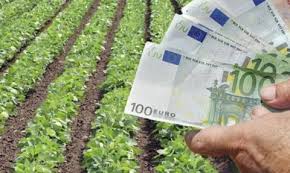 Ευχαριστώ !